Doa Penjagaan Misi
Allah Bapa Surgawi yang setia, sesuai dengan kasih-Mu yang berlimpah, tunjukkanlah kemurahan-Mu kepada misionari kami di UK, iaitu Paderi Hii Kong Ching dan isteri beliau, serta tiga anak perempuan mereka. Tahun ini, banyak jemaat pulang ke Asia untuk mengunjungi keluarga mereka semasa Festival Ching Ming atau kembali ke negara asal untuk menerima rawatan. Ini mempengaruhi jumlah pendaftaran untuk
1/3
Doa Penjagaan Misi
Konferensi Misi pada bulan April. Kami mohon Roh Kudus menggerakkan 380 orang untuk menyertai pesta rohani Konferensi Misi sehingga membawa transformasi kepada semua gereja Cina di UK. Bapa Surgawi, Gereja Methodist di Inggeris sedang menghadapi cabaran besar dalam reorganisasi gereja-gereja dan pelayanan masyarakat, terutamanya dalam pembahagian harta benda dan wang. Kami
2/3
Doa Penjagaan Misi
mohon Roh Kudus  campur tangan untuk memelihara gereja-gereja supaya tetap kudus dan bersatu. Keluarga Paderi Hii mungkin akan meninggalkan gereja sekarang di London, di mana mereka telah melayani lebih daripada sepuluh tahun, dan pindah ke gereja Methodist yang lain di UK. Kami berdoa agar Bapa Surgawi menjaga proses penyesuaian dan adaptasi. Dalam nama Tuhan Yesus Kristus, Amin.
3/3
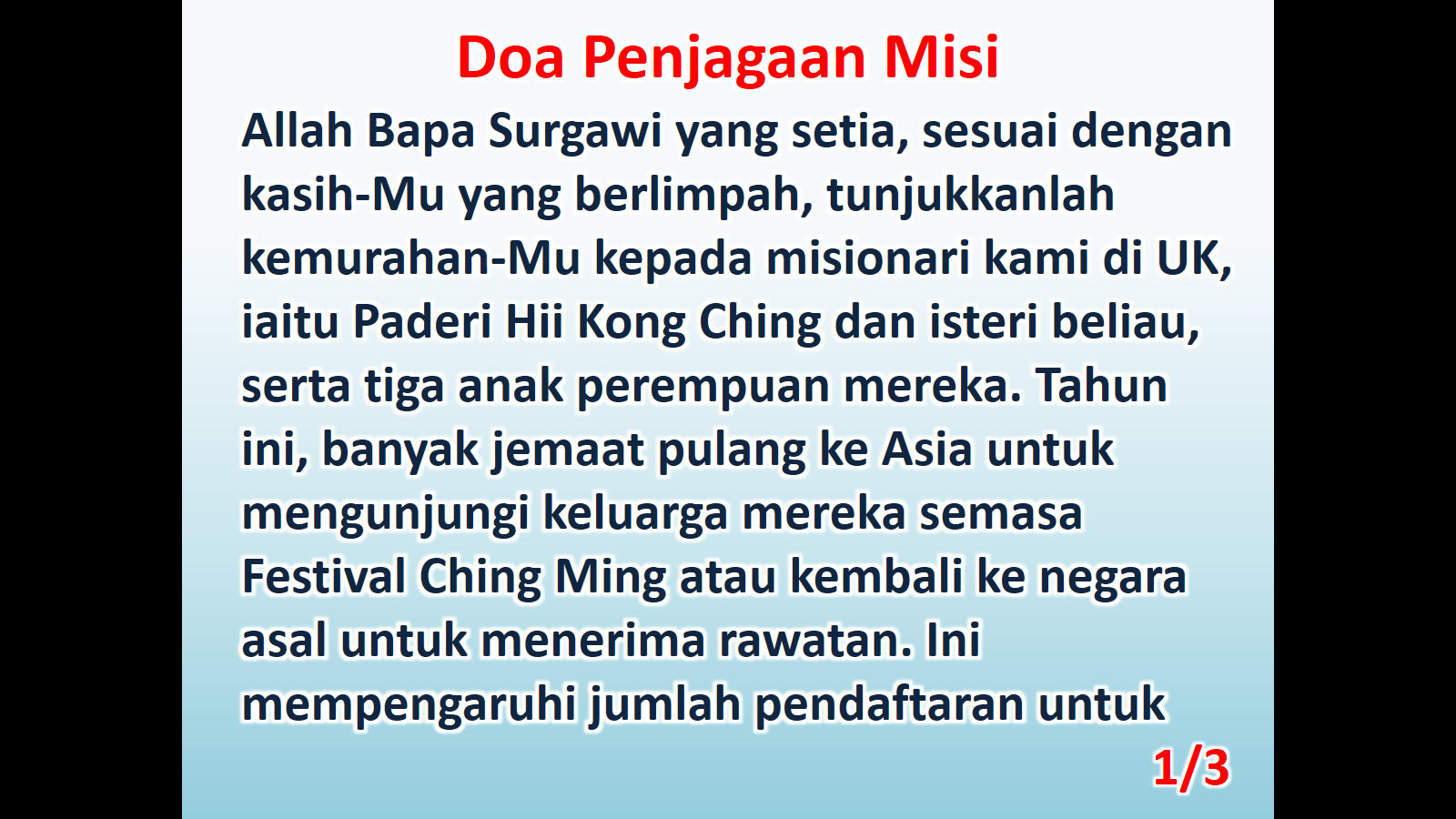 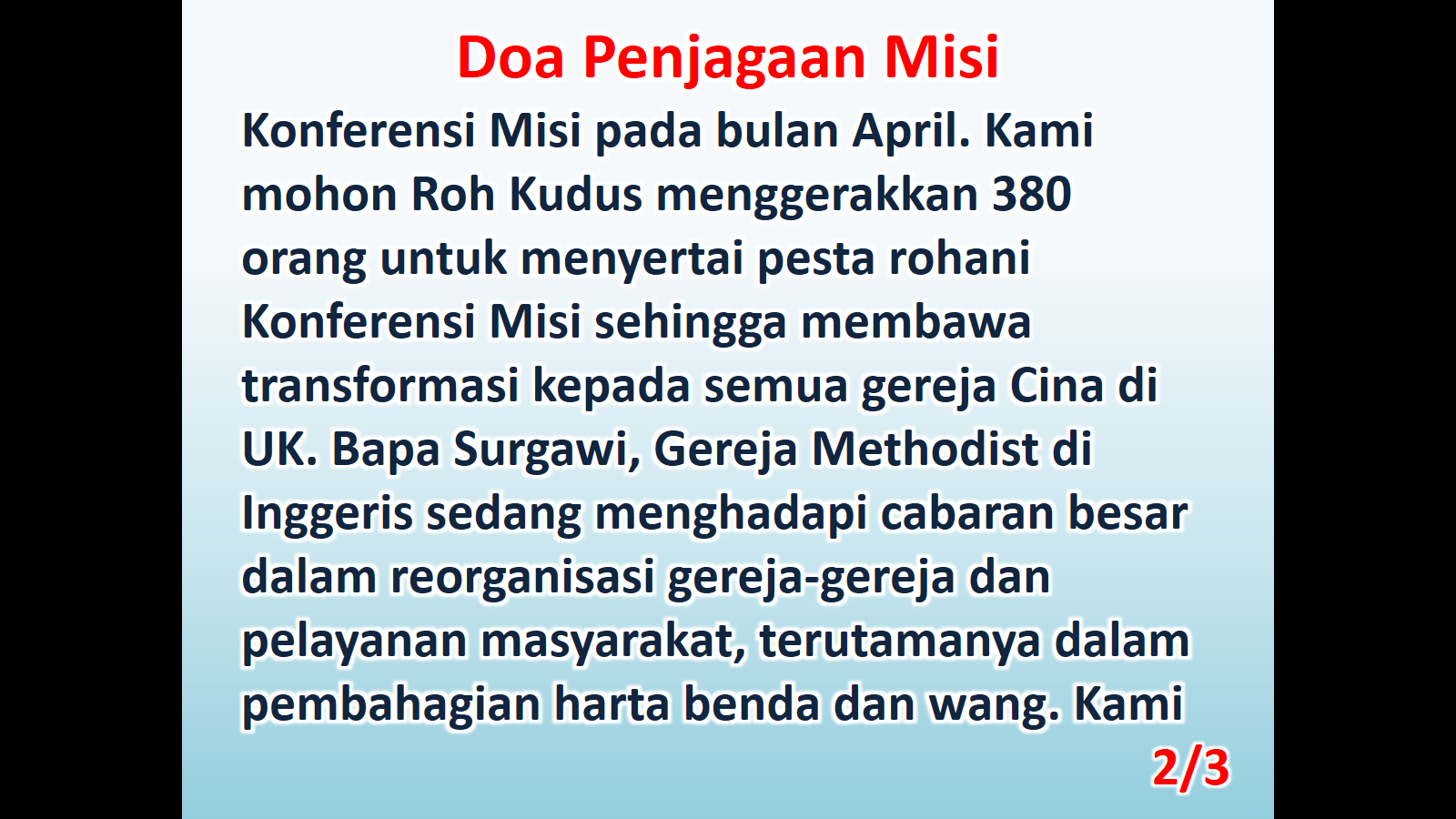 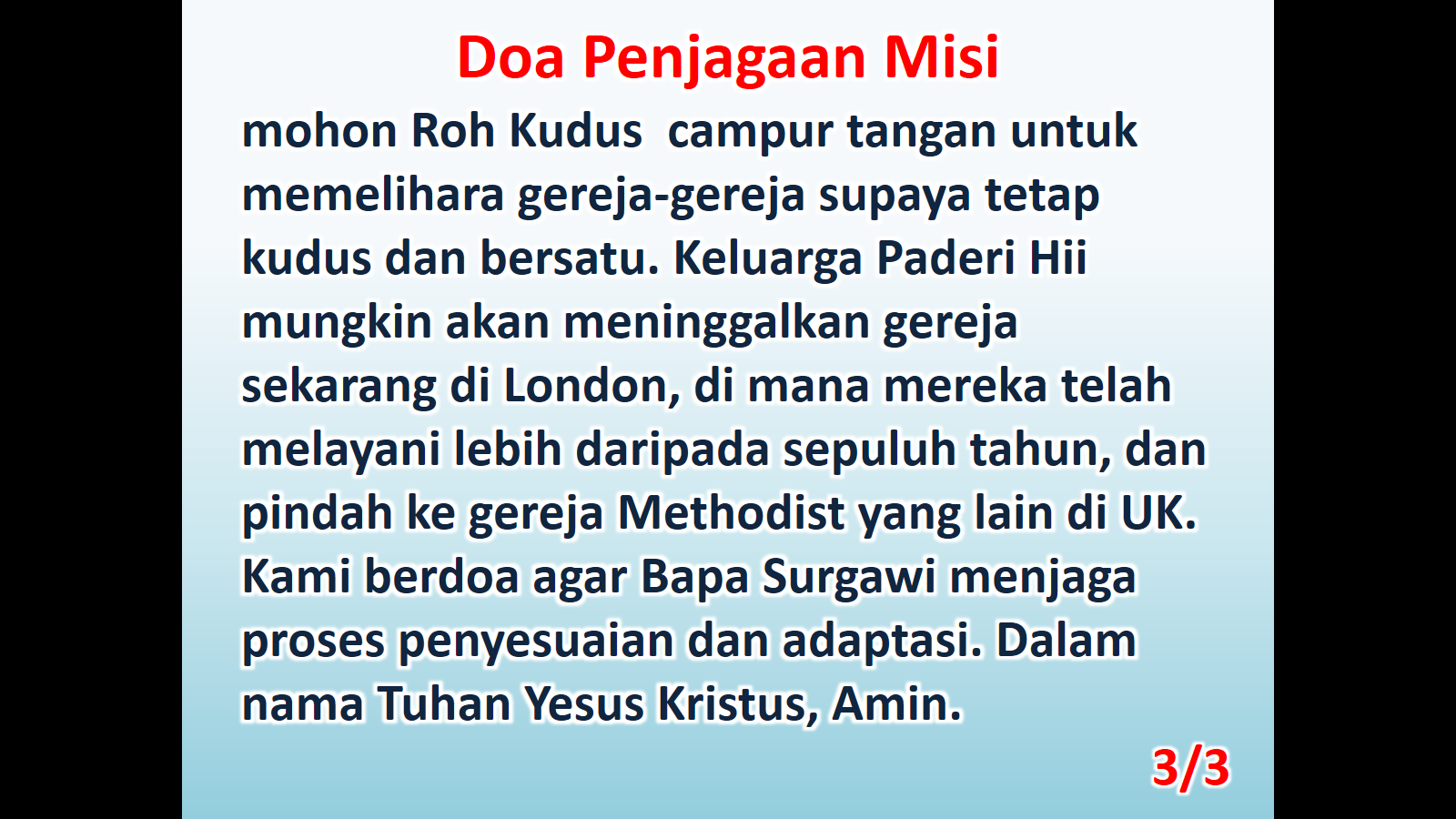